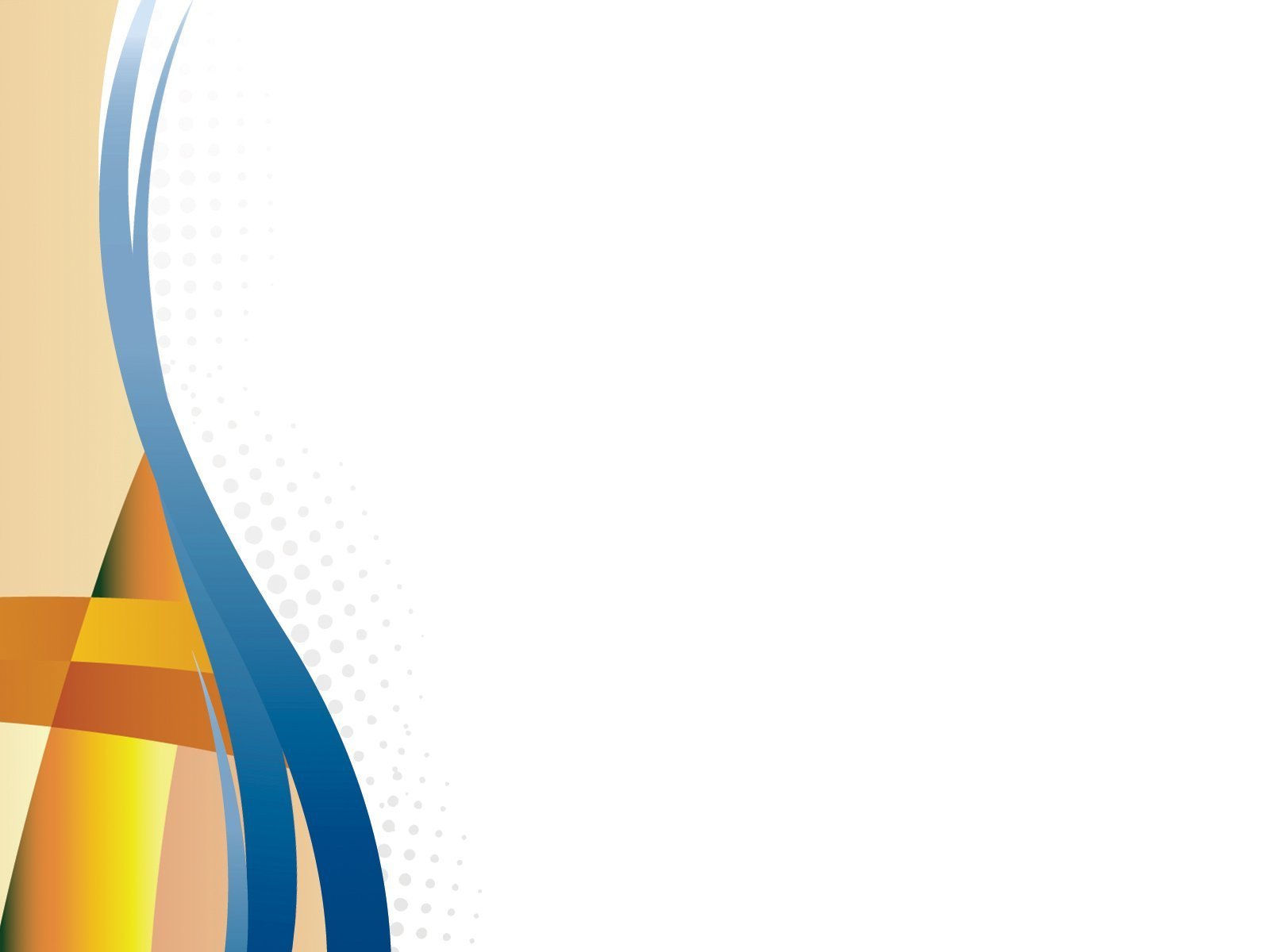 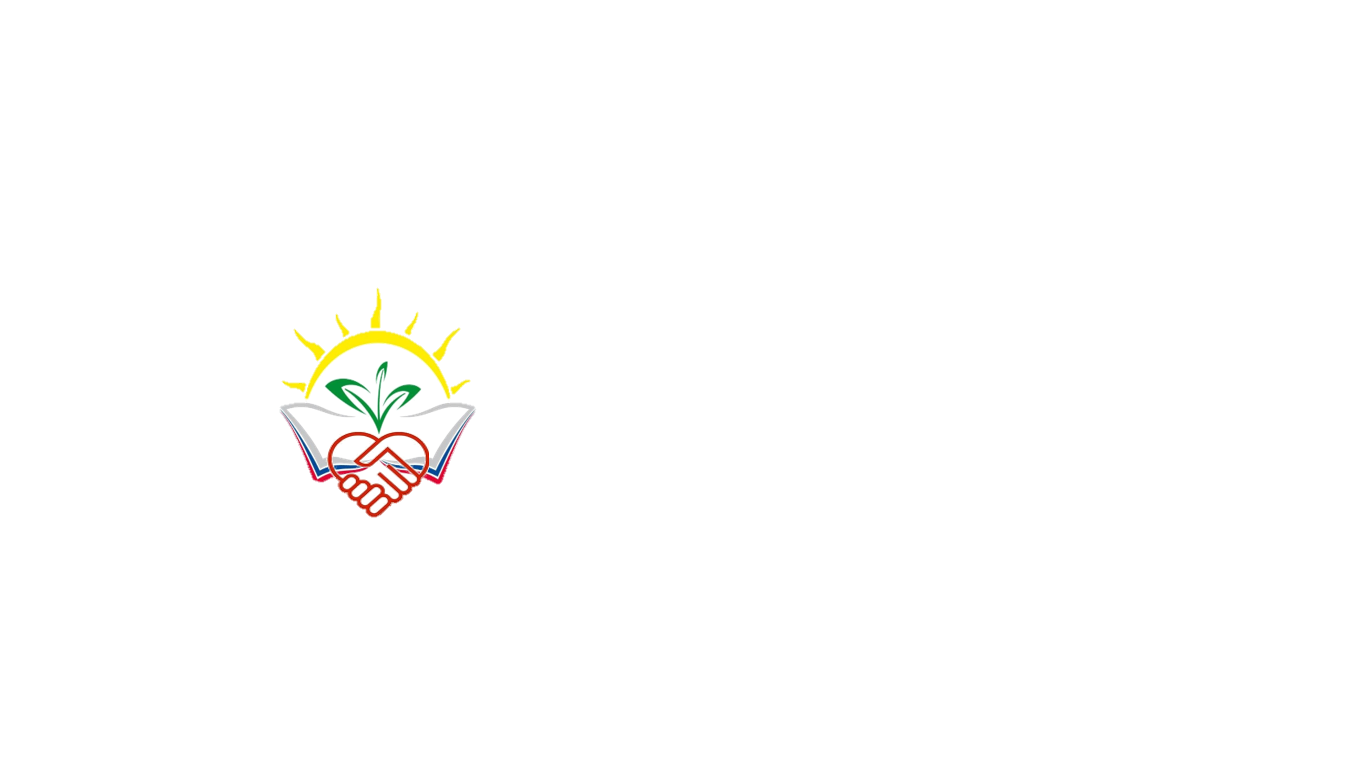 МУНИЦИПАЛЬНОЕ БЮДЖЕТНОЕ ДОШКОЛЬНОЕ ОБРАЗОВАТЕЛЬНОЕ УЧРЕЖДЕНИЕ ЦЕНТР РАЗВИТИЯ РЕБЕНКА – ДЕТСКИЙ САД № 37 МУНИЦИПАЛЬНОГО ОБРАЗОВАНИЯ АБИНСКИЙ РАЙОН
«Алгоритм организации взаимодействия с родителями в рамках выездной консультативной службы»



Учитель-дефектолог
МБДОУ ЦРР – детского сада  № 37
Шевченко О.А.
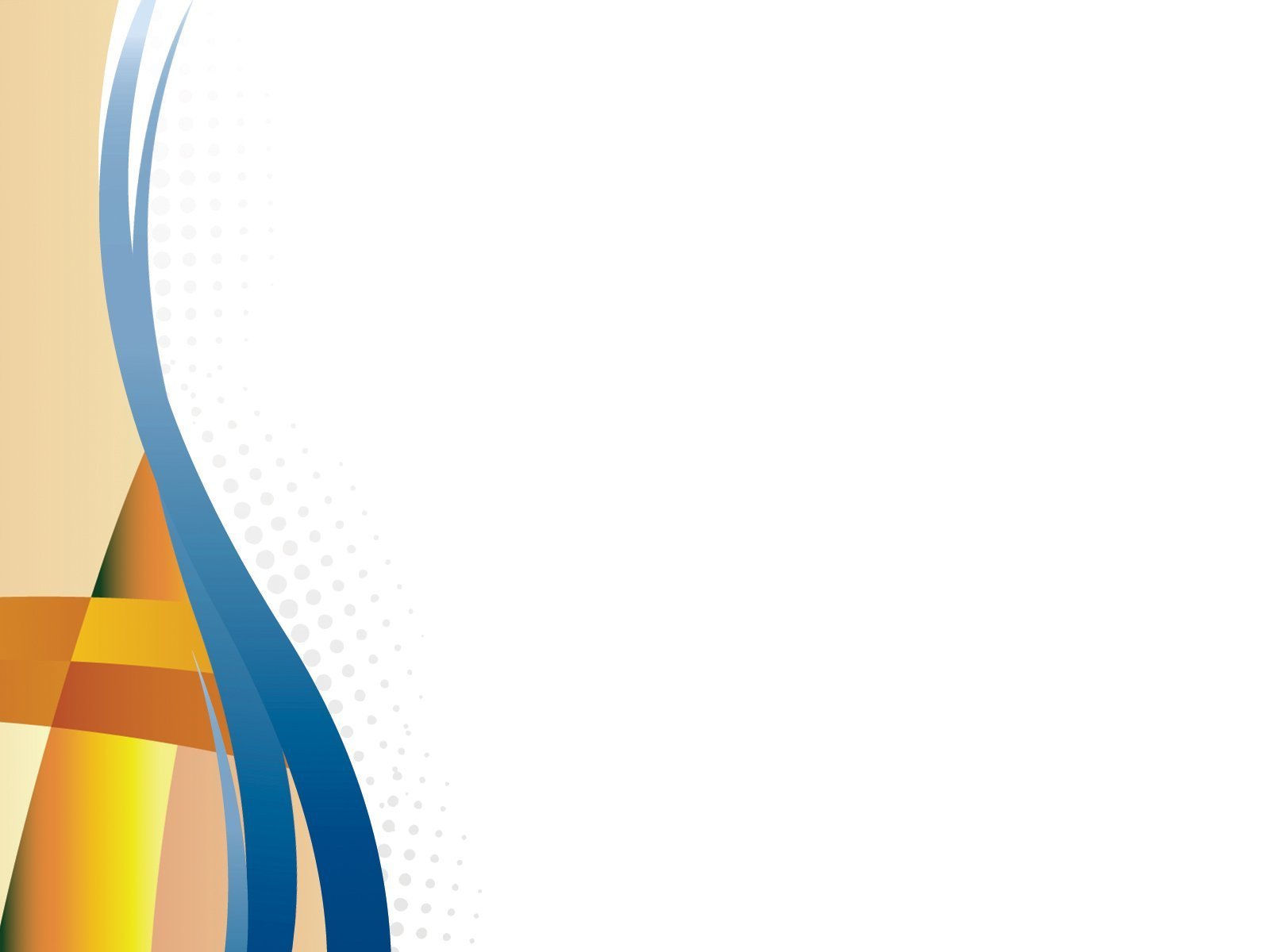 Алгоритм работы:

 - дата и время приезда специалистов заранее согласовывается через сетевого партнера и сообщается родителям (законным представителям), вывешивается объявление, рассылается информация;
- проводится предварительный опрос родителей с помощью google-формы или в телефонном режиме (по желанию);
- выбор специалистов по запросу родителей, определяется форма работы: индивидуальная, групповая, составляется план-конспект мероприятия.
.
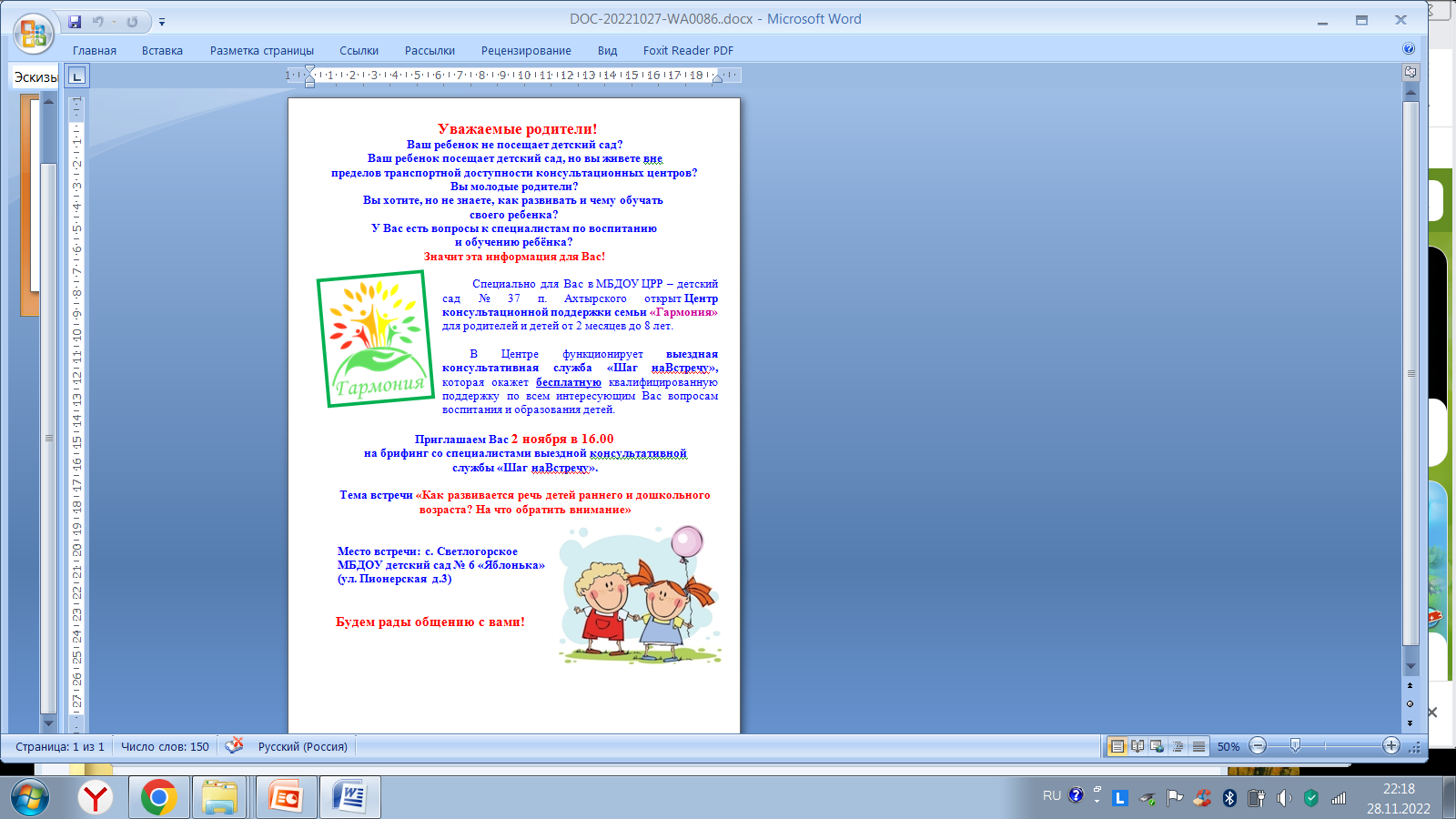 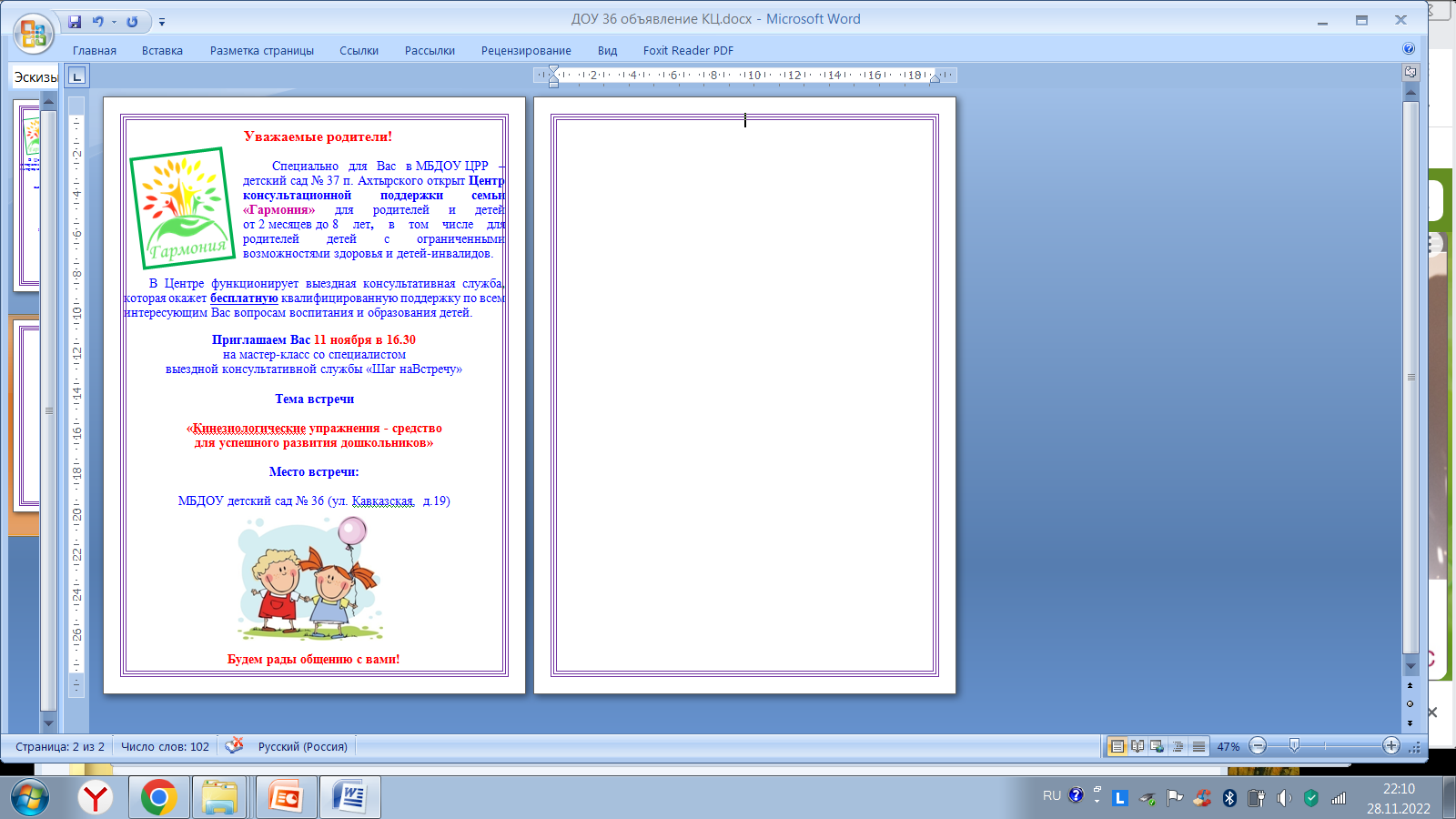 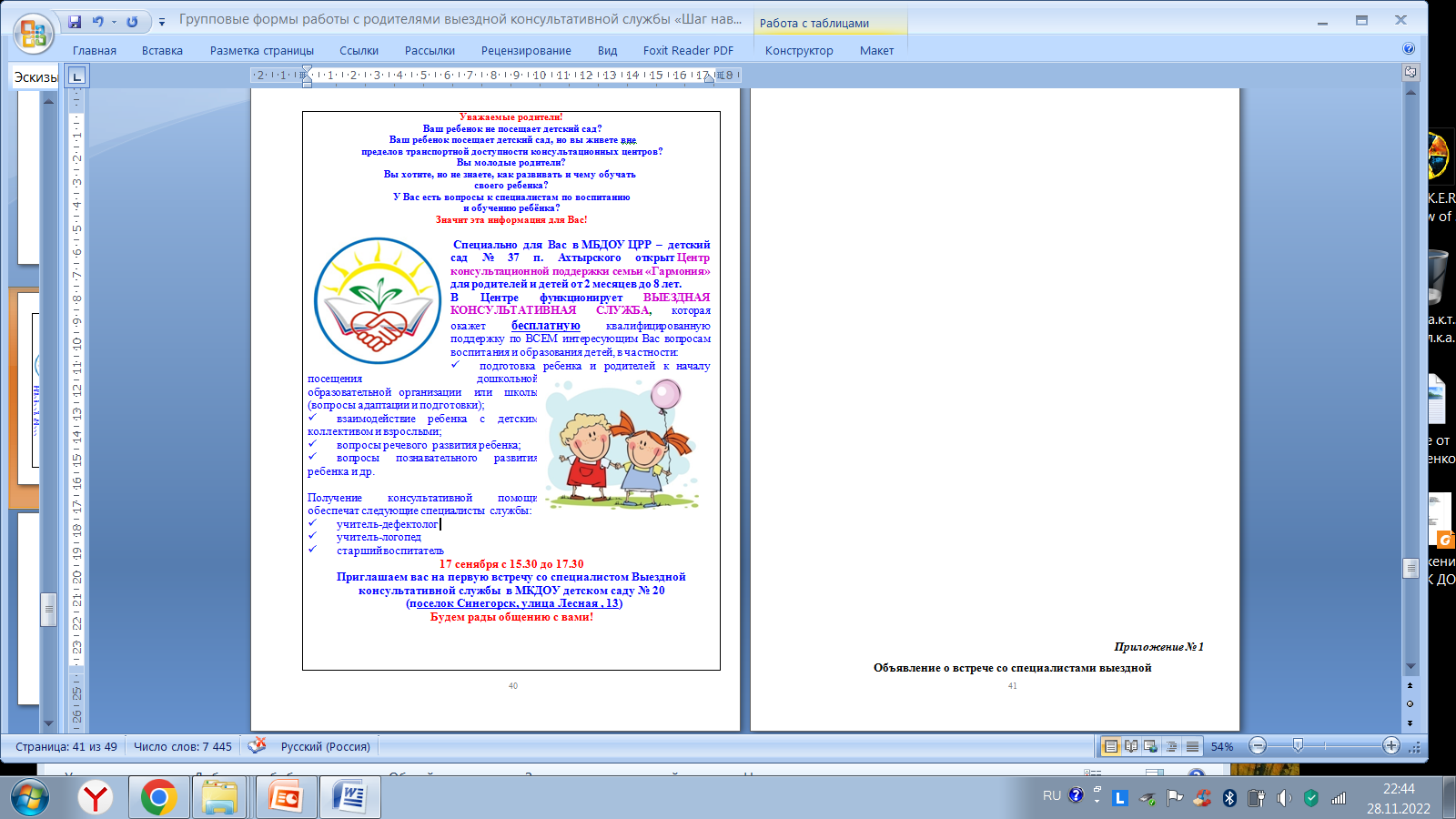 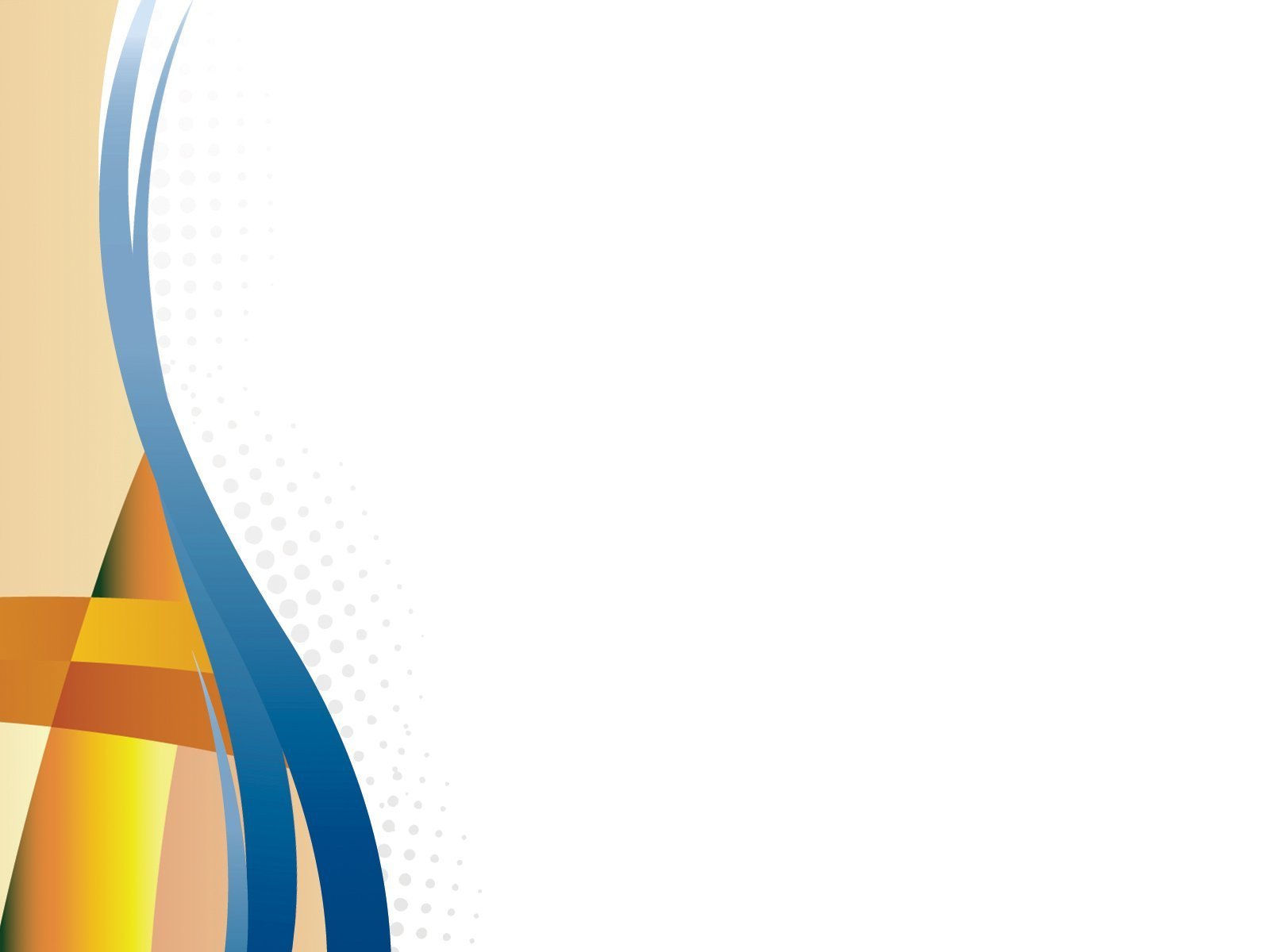 Алгоритм работы

Порядок работы специалистов на выезде:
приветствие родителей (родителя), вступительное слово о  работе Центра консультационной поддержки семьи «Гармония», представление специалистов;

заполнение присутствующими Листа регистрации родителей, где они дают согласие на ведение видео и фотосъемки (отказавшегося родителя не фотографируют и не снимают);

проведение мероприятия: запланированное групповое или индивидуальное консультирование родителей;

при групповой работе, в конце встречи заполнение желающими родителями Бланка обращения на консультацию к специалисту;

подведение итога встречи, рефлексия, обсуждение темы для будущей встречи;

проведение опроса родителей о качестве проведенного мероприятия или консультации (заполняется Лист отзыва в бумажном или электронном варианте через google-форму);

- вручение информационных буклетов, памяток.